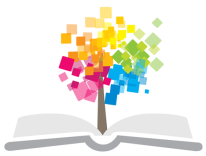 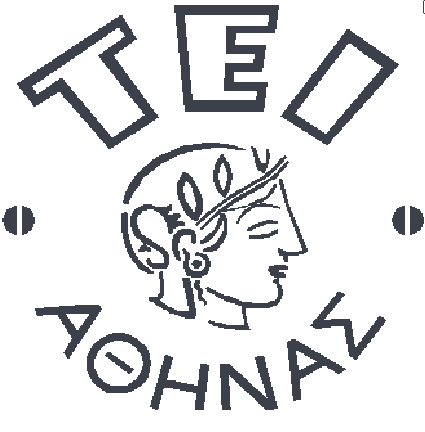 Ανοικτά Ακαδημαϊκά Μαθήματα στο ΤΕΙ Αθήνας
Αρχές Γενικής Λογιστικής
Ενότητα 13: Ελληνικό Γενικό Λογιστικό Σχέδιο
( Oμάδα 4 έως 10 )
Κωνσταντίνος Πολίτης, Οικονομολόγος, MEd, MBA 
Καθηγητής  Εφαρμογών
Τμήμα Διοίκησης Τουριστικών Επιχειρήσεων
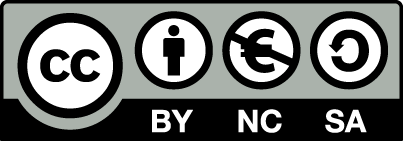 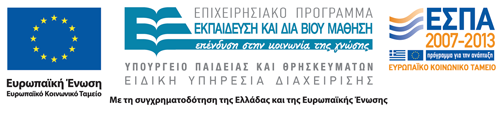 Ομάδα 4η: Καθαρή θέση - προβλέψεις - μακροπρόθεσμες υποχρεώσεις (1 από 2)
Παρακολουθούνται η καθαρή θέση της οικονομικής μονάδας, οι προβλέψεις και οι μακροπρόθεσμες υποχρεώσεις της.
Καθαρή θέση ή καθαρή περιουσία είναι το ίδιο κεφάλαιο κάθε οικονομικής μονάδας, το οποίο για τις εταιρείες αποτελείται από το μετοχικό ή εταιρικό κεφάλαιο, από τα κάθε είδους και φύσεως αποθεματικά και από το εκάστοτε υπόλοιπο εις νέο (κερδών ή ζημιών).
1
Ομάδα 4η: Καθαρή θέση - προβλέψεις - μακροπρόθεσμες υποχρεώσεις (2 από 2)
Πρωτοβάθμιοι Λογαριασμοί 
40 Κεφάλαιο, 
41 Αποθεματικά - Διαφορές αναπροσαρμογής - Επιχορηγήσεις επενδύσεων,  
42 Αποτελέσματα εις νέο, 
43 Ποσά προορισμένα για αύξηση κεφαλαίου,  
44 Προβλέψεις, 
45 Μακροπρόθεσμες υποχρεώσεις,  
46 ................................................, 
47 ................................................, 
48 Λογαριασμοί συνδέσμου με τα υποκαταστήματα,  
49 Προβλέψεις - Μακροπρόθεσμες υποχρεώσεις υποκαταστημάτων ή άλλων κέντρων.
2
Ομάδα 5η: Βραχυπρόθεσμες υποχρεώσεις(1 από 2)
Παρακολουθούνται οι βραχυπρόθεσμες υποχρεώσεις της οικονομικής μονάδας. Βραχυπρόθεσμες υποχρεώσεις είναι εκείνες για τις ποίες η προθεσμία εξοφλήσεώς τους λήγει μέχρι το τέλος της επόμενης χρήσεως.
3
Ομάδα 5η: Βραχυπρόθεσμες υποχρεώσεις(2 από 2)
ΠΡΩΤΟΒΑΘΜΙΟΙ ΛΟΓΑΡΙΑΣΜΟΙ 
50 Προμηθευτές 
51 Γραμμάτια πληρωτέα 
52 Τράπεζες - Λογαριασμοί βραχυπρόθεσμων υποχρεώσεων 
53 Πιστωτές διάφοροι 
54 Υποχρεώσεις από φόρους - τέλη 
55 Ασφαλιστικοί οργανισμοί 
56 Μεταβατικοί λογαριασμοί παθητικού 
57 ............................................................... 
58 Λογαριασμοί περιοδικής κατανομής 
59 Βραχυπρόθεσμες υποχρεώσεις υποκαταστημάτων ή άλλων κέντρων
4
Ομάδα 6η: Οργανικά έξοδα κατ' είδος(1 από 4)
Απεικονίζονται και παρακολουθούνται κατ' είδος τα έξοδα που αναφέρονται στην ομαλή εκμετάλλευση της χρήσεως (οργανικά), καθώς επίσης και οι ετήσιες επιβαρύνσεις για τη διενέργεια αποσβέσεων και προβλέψεων που ενσωματώνονται στο λειτουργικό κόστος.
 Στους λογαριασμούς της ομάδας 6 δεν καταχωρούνται:
Ποσά που αφορούν επενδύσεις ή τοποθετήσεις. Τα ποσά αυτά καταχωρούνται στους οικείους λογαριασμούς των ομάδων 1 και 3, με εξαίρεση εκείνα που αφορούν τις ιδιοκατασκευές και λαμβάνονται υπόψη κατά την κοστολόγησή τους, οπότε με τα σχετικά ποσά χρεώνονται οι οικείοι λογαριασμοί της ομάδας 1, με πίστωση του λογαριασμού 78.00 «ιδιοπαραγωγή και βελτιώσεις παγίων».
5
Ομάδα 6η: Οργανικά έξοδα κατ' είδος(2 από 4)
Ποσά που αφορούν ζημίες και έξοδα εξαιρετικού χαρακτήρα, τα οποία καταχωρούνται στους οικείους υπολογαριασμούς του 81 «έκτακτα και ανόργανα αποτελέσματα».
Ποσά που αφορούν ζημίες και έξοδα προηγούμενων χρήσεων, τα οποία καταχωρούνται στους οικείους υπολογαριασμούς του 82 «έξοδα και έσοδα προηγούμενων χρήσεων».
Ποσά προβλέψεων που δεν αφορούν άμεσα την εκμετάλλευση, τα οποία καταχωρούνται στους οικείους υπολογαριασμούς του 83 «προβλέψεις για έκτακτους κινδύνους».
6
Ομάδα 6η: Οργανικά έξοδα κατ' είδος(3 από 4)
Ποσά που αφορούν φόρο εισοδήματος επί των αδιανέμητων κερδών της χρήσεως, τα οποία, σαν αφαιρετικά στοιχεία των αποτελεσμάτων χρήσεως, καταχωρούνται στη χρέωση του λογαριασμού 88.08 «φόρος εισοδήματος και εισφορά ΟΓΑ».
Τα υπολογιστικά ή τεκμαρτά έξοδα (π.χ. τόκοι ιδίων κεφαλαίων, αμοιβή επιχειρηματία στις προσωπικές εταιρείες και ατομικές επιχειρήσεις, αυτασφάλιστρα), τα οποία δε συνδέονται με εκταμίευση και δε λογιστικοποιούνται στο χρηματοοικονομικό κύκλωμα της γενικής λογιστικής.
7
Ομάδα 6η: Οργανικά έξοδα κατ' είδος(4 από 4)
Πρωτοβάθμιοι Λογαριασμοί 
60 Αμοιβές και έξοδα προσωπικού,
61 Αμοιβές και έξοδα τρίτων,
62 Παροχές τρίτων,
63 Φόροι – Τέλη,
64 Διάφορα έξοδα,
65 Τόκοι και συναφή έξοδα,
66 Αποσβέσεις πάγιων στοιχείων ενσωματωμένες στο λειτουργικό κόστος,
67 ............................................,
68 Προβλέψεις εκμεταλλεύσεως, 
69 Οργανικά έξοδα κατ' είδος υποκαταστημάτων ή άλλων κέντρων.
8
Ομάδα 7η: Οργανικά έσοδα κατ' είδος(1 από 3)
Απεικονίζονται και παρακολουθούνται κατ' είδος τα έσοδα τα οποία αναφέρονται στην ομαλή εκμετάλλευση της χρήσεως (οργανικά).
 Στους λογαριασμούς της ομάδας 7 δεν καταχωρούνται:
Κονδύλια που δε συνιστούν έσοδα, όπως η είσπραξη ποσών που η οικονομική μονάδα δανείζεται ή η επιστροφή σ' αυτή ποσών που η ίδια δανείζει σε τρίτους.
Έκτακτα και ανόργανα έσοδα, καθώς και έκτακτα κέρδη, τα οποία παρακολουθούνται στους οικείους λογαριασμούς της ομάδας 8.
9
Ομάδα 7η: Οργανικά έσοδα κατ' είδος(2 από 3)
Στους λογαριασμούς της ομάδας 7 απεικονίζονται και παρακολουθούνται οι εξής ειδικότερες κατηγορίες εσόδων:
Τα έσοδα από την πώληση υλικών αγαθών ή υπηρεσιών που συνιστούν το κύριο αντικείμενο της εκμεταλλεύσεως (κύκλος εργασιών ή τζίρος).
Τα έσοδα από επιχορηγήσεις και από διάφορες άλλες αιτίες που έχουν σχέση με τη δραστηριότητα των πωλήσεων.
Τα έσοδα από παρεπόμενες ασχολίες.
Τα έσοδα κεφαλαίων (συμμετοχών, χρεογράφων και τόκων).
Η αξία κόστους των ιδιοπαραγόμενων πάγιων στοιχείων που χρησιμοποιούνται από την οικονομική μονάδα, καθώς και η αξία βελτιώσεως των στοιχείων αυτών.
Οι χρησιμοποιημένες προβλέψεις για την κάλυψη εξόδων εκμεταλλεύσεως.
10
Ομάδα 7η: Οργανικά έσοδα κατ' είδος(3 από 3)
Πρωτοβάθμιοι Λογαριασμοί 
70 Πωλήσεις εμπορευμάτων, 
71 Πωλήσεις προϊόντων έτοιμων και ημιτελών, 
72 Πωλήσεις λοιπών αποθεμάτων και άχρηστου υλικού, 
73 Πωλήσεις υπηρεσιών (έσοδα από παροχή υπηρεσιών), 
74 Επιχορηγήσεις και διάφορα έσοδα πωλήσεων, 
75 Έσοδα παρεπόμενων ασχολιών, 
76 Έσοδα κεφαλαίων, 
77 ....................................................., 
78 Ιδιοπαραγωγή παγίων-Τεκμαρτά έσοδα από αυτοπαραδόσεις ή     καταστροφές αποθεμάτων, 
79 Οργανικά έσοδα κατ' είδος υποκαταστημάτων ή άλλων κέντρων.
11
Ομάδα 8η: Λογαριασμός αποτελεσμάτων(1 από 2)
Περιλαμβάνονται οι λογαριασμοί προσδιορισμού των αποτελεσμάτων εκμεταλλεύσεως, μικτών και καθαρών, καθώς και οι λογαριασμοί συγκεντρώσεως των μη προσδιοριστικών των μικτών κερδών εξόδων και εσόδων εκμεταλλεύσεως. Στην ίδια ομάδα περιλαμβάνονται οι λογαριασμοί συγκεντρώσεως των έκτακτων και ανόργανων αποτελεσμάτων, των εξόδων και εσόδων προηγούμενων χρήσεων, των προβλέψεων για έκτακτους κινδύνους, των εσόδων από προβλέψεις προηγούμενων χρήσεων και των μη ενσωματωμένων στο λειτουργικό κόστος αποσβέσεων πάγιων στοιχείων, καθώς και οι λογαριασμοί προσδιορισμού και διαθέσεως των αποτελεσμάτων χρήσεως.
12
Ομάδα 8η: Λογαριασμός αποτελεσμάτων(2 από 2)
Πρωτοβάθμιοι Λογαριασμοί 
80 Γενική εκμετάλλευση, 
81 Έκτακτα και ανόργανα αποτελέσματα, 
82 Έξοδα και έσοδα προηγούμενων χρήσεων, 
83 Προβλέψεις για έκτακτους κινδύνους, 
84 Έσοδα από προβλέψεις προηγούμενων χρήσεων, 
85 Αποσβέσεις παγίων μη ενσωματωμένες στο λειτουργικό κόστος, 
86 Αποτελέσματα χρήσεως, 
87 .........................................., 
88 Αποτελέσματα προς διάθεση, 
89 Ισολογισμός.
13
Ομάδα 9η: Αναλυτική λογιστική εκμετάλλευσης (1 από 2)
Οι λογαριασμοί της ομάδας 9 καλύπτουν τις εσωτερικές ανάγκες μιας οικονομικής μονάδας με την παρακολούθηση του σχηματισμού του λειτουργικού και του κατά φορέα κόστους καθώς και τα συνολικά και τα κατ’ είδος αναλυτικά αποτελέσματα.
Σε περίπτωση λειτουργίας συστήματος αναλυτικής λογιστικής εκμεταλλεύσεως στο κλειστό λογιστικό κύκλωμα της ομάδας 9, η οικονομική μονάδα είναι υποχρεωμένη να αναπτύξει τους λογαριασμούς που κατά την κρίση της εξυπηρετούν τις ανάγκες της κάτω από τους υποχρεωτικούς πρωτοβάθμιους λογαριασμούς όπως αυτοί παρουσιάζονται στην επόμενη διαφάνεια.
14
Ομάδα 9η: Αναλυτική λογιστική εκμετάλλευσης (2 από 2)
Πρωτοβάθμιοι Λογαριασμοί   
90 Διάμεσοι - Αντικριζόμενοι λογαριασμοί, 
91 Ανακατάταξη εξόδων - αγορών και εσόδων, 
92 Κέντρα (θέσεις) κόστους, 
93 Κόστος παραγωγής (παραγωγή σε εξέλιξη), 
94 Αποθέματα, 
95 Αποκλίσεις από το πρότυπο κόστος, 
96 Έσοδα - Μικτά αναλυτικά αποτελέσματα, 
97 Διαφορές ενσωματώσεως και καταλογισμού, 
98 Αναλυτικά αποτελέσματα.
15
Ομάδα 10η (0): Λογαριασμοί τάξεως(1 από 3)
Περιλαμβάνονται οι λογαριασμοί τάξεως με τους οποίους παρέχονται σημαντικές πληροφορίες και χρήσιμα στατιστικά στοιχεία.
 Οι λογαριασμοί τάξεως είναι λογαριασμοί ειδικής κατηγορίας, στους οποίους απεικονίζονται και παρακολουθούνται χρήσιμες πληροφορίες καθώς και γεγονότα που δημιουργούν νομικές δεσμεύσεις, χωρίς να επιφέρουν άμεση ποσοτική μεταβολή στα περιουσιακά στοιχεία της οικονομικής μονάδας, η οποία όμως (ποσοτική μεταβολή) είναι δυνατό να επέλθει στο μέλλον.
16
Ομάδα 10η (0): Λογαριασμοί τάξεως(2 από 3)
Οι λογαριασμοί τάξεως λειτουργούν πάντοτε αμοιβαία, κατά ζεύγη λογαριασμών, σε αυτόνομο λογιστικό κύκλωμα της ομάδας 10, χωρίς να υπάρχει δυνατότητα συλλειτουργίας τους με τους λογαριασμούς ουσίας της γενικής λογιστικής (λογ.  ομάδων 1-8) και της αναλυτικής λογιστικής εκμεταλλεύσεως (λογ. ομάδας 9).
 Με τους λογαριασμούς τάξεως παρακολουθούνται ιδίως:
Αλλότρια περιουσιακά στοιχεία.
Εγγυήσεις που λαμβάνονται από την οικονομική μονάδα για εξασφάλιση απαιτήσεών της.
Εγγυήσεις που παραχωρούνται από την οικονομική μονάδα για εξασφάλιση υποχρεώσεών της.
Αμφοτεροβαρείς και άλλης φύσεως συμβάσεις, κατά το ανεκτέλεστο μέρος τους.
Διάφορες πληροφορίες και στατιστικά στοιχεία
17
Ομάδα 10η (0): Λογαριασμοί τάξεως(3 από 3)
Πρωτοβάθμιοι λογαριασμοί 
01 Αλλότρια περιουσιακά στοιχεία,
02 Χρεωστικοί λογαριασμοί εγγυήσεων και εμπραγμάτων ασφαλειών,
03 Απαιτήσεις από αμφοτεροβαρείς συμβάσεις,
04 Διάφοροι λογαριασμοί πληροφοριών χρεωστικοί,
05 Δικαιούχοι αλλότριων περιουσιακών στοιχείων,
06 Πιστωτικοί λογαριασμοί εγγυήσεων και εμπραγμάτων ασφαλειών,
07 Υποχρεώσεις από αμφοτεροβαρείς συμβάσεις,
08 Διάφοροι λογαριασμοί πληροφοριών πιστωτικοί,
09 Λογαριασμοί τάξεως υποκαταστημάτων.
18
Τέλος Ενότητας
Σας ευχαριστώ πολύ
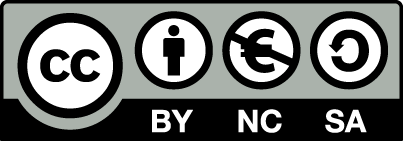 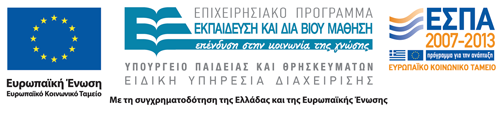 Σημειώματα
Σημείωμα Αναφοράς
Copyright Τεχνολογικό Εκπαιδευτικό Ίδρυμα Αθήνας, Κωνσταντίνος Πολίτης 2014. Κωνσταντίνος Πολίτης. «Αρχές Γενικής Λογιστικής. Ενότητα 13: Ελληνικό Γενικό Λογιστικό Σχέδιο (Oμάδα 4 έως 10 )». Έκδοση: 1.0. Αθήνα 2014. Διαθέσιμο από τη δικτυακή διεύθυνση: ocp.teiath.gr.
Σημείωμα Αδειοδότησης
Το παρόν υλικό διατίθεται με τους όρους της άδειας χρήσης Creative Commons Αναφορά, Μη Εμπορική Χρήση Παρόμοια Διανομή 4.0 [1] ή μεταγενέστερη, Διεθνής Έκδοση.   Εξαιρούνται τα αυτοτελή έργα τρίτων π.χ. φωτογραφίες, διαγράμματα κ.λ.π., τα οποία εμπεριέχονται σε αυτό. Οι όροι χρήσης των έργων τρίτων επεξηγούνται στη διαφάνεια  «Επεξήγηση όρων χρήσης έργων τρίτων». 
Τα έργα για τα οποία έχει ζητηθεί άδεια  αναφέρονται στο «Σημείωμα  Χρήσης Έργων Τρίτων».
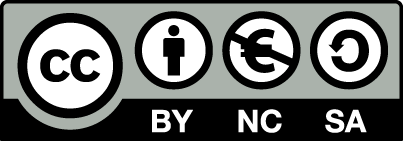 [1] http://creativecommons.org/licenses/by-nc-sa/4.0/ 
Ως Μη Εμπορική ορίζεται η χρήση:
που δεν περιλαμβάνει άμεσο ή έμμεσο οικονομικό όφελος από την χρήση του έργου, για το διανομέα του έργου και αδειοδόχο
που δεν περιλαμβάνει οικονομική συναλλαγή ως προϋπόθεση για τη χρήση ή πρόσβαση στο έργο
που δεν προσπορίζει στο διανομέα του έργου και αδειοδόχο έμμεσο οικονομικό όφελος (π.χ. διαφημίσεις) από την προβολή του έργου σε διαδικτυακό τόπο
Ο δικαιούχος μπορεί να παρέχει στον αδειοδόχο ξεχωριστή άδεια να χρησιμοποιεί το έργο για εμπορική χρήση, εφόσον αυτό του ζητηθεί.
Επεξήγηση όρων χρήσης έργων τρίτων
Δεν επιτρέπεται η επαναχρησιμοποίηση του έργου, παρά μόνο εάν ζητηθεί εκ νέου άδεια από το δημιουργό.
©
διαθέσιμο με άδεια CC-BY
Επιτρέπεται η επαναχρησιμοποίηση του έργου και η δημιουργία παραγώγων αυτού με απλή αναφορά του δημιουργού.
διαθέσιμο με άδεια CC-BY-SA
Επιτρέπεται η επαναχρησιμοποίηση του έργου με αναφορά του δημιουργού, και διάθεση του έργου ή του παράγωγου αυτού με την ίδια άδεια.
διαθέσιμο με άδεια CC-BY-ND
Επιτρέπεται η επαναχρησιμοποίηση του έργου με αναφορά του δημιουργού. 
Δεν επιτρέπεται η δημιουργία παραγώγων του έργου.
διαθέσιμο με άδεια CC-BY-NC
Επιτρέπεται η επαναχρησιμοποίηση του έργου με αναφορά του δημιουργού. 
Δεν επιτρέπεται η εμπορική χρήση του έργου.
Επιτρέπεται η επαναχρησιμοποίηση του έργου με αναφορά του δημιουργού
και διάθεση του έργου ή του παράγωγου αυτού με την ίδια άδεια.
Δεν επιτρέπεται η εμπορική χρήση του έργου.
διαθέσιμο με άδεια CC-BY-NC-SA
διαθέσιμο με άδεια CC-BY-NC-ND
Επιτρέπεται η επαναχρησιμοποίηση του έργου με αναφορά του δημιουργού.
Δεν επιτρέπεται η εμπορική χρήση του έργου και η δημιουργία παραγώγων του.
διαθέσιμο με άδεια 
CC0 Public Domain
Επιτρέπεται η επαναχρησιμοποίηση του έργου, η δημιουργία παραγώγων αυτού και η εμπορική του χρήση, χωρίς αναφορά του δημιουργού.
Επιτρέπεται η επαναχρησιμοποίηση του έργου, η δημιουργία παραγώγων αυτού και η εμπορική του χρήση, χωρίς αναφορά του δημιουργού.
διαθέσιμο ως κοινό κτήμα
χωρίς σήμανση
Συνήθως δεν επιτρέπεται η επαναχρησιμοποίηση του έργου.
23
Διατήρηση Σημειωμάτων
Οποιαδήποτε αναπαραγωγή ή διασκευή του υλικού θα πρέπει να συμπεριλαμβάνει:
το Σημείωμα Αναφοράς
το Σημείωμα Αδειοδότησης
τη δήλωση Διατήρησης Σημειωμάτων
το Σημείωμα Χρήσης Έργων Τρίτων (εφόσον υπάρχει)
μαζί με τους συνοδευόμενους υπερσυνδέσμους.
Χρηματοδότηση
Το παρόν εκπαιδευτικό υλικό έχει αναπτυχθεί στo πλαίσιo του εκπαιδευτικού έργου του διδάσκοντα.
Το έργο «Ανοικτά Ακαδημαϊκά Μαθήματα στο ΤΕΙ Αθηνών» έχει χρηματοδοτήσει μόνο την αναδιαμόρφωση του εκπαιδευτικού υλικού. 
Το έργο υλοποιείται στο πλαίσιο του Επιχειρησιακού Προγράμματος «Εκπαίδευση και Δια Βίου Μάθηση» και συγχρηματοδοτείται από την Ευρωπαϊκή Ένωση (Ευρωπαϊκό Κοινωνικό Ταμείο) και από εθνικούς πόρους.
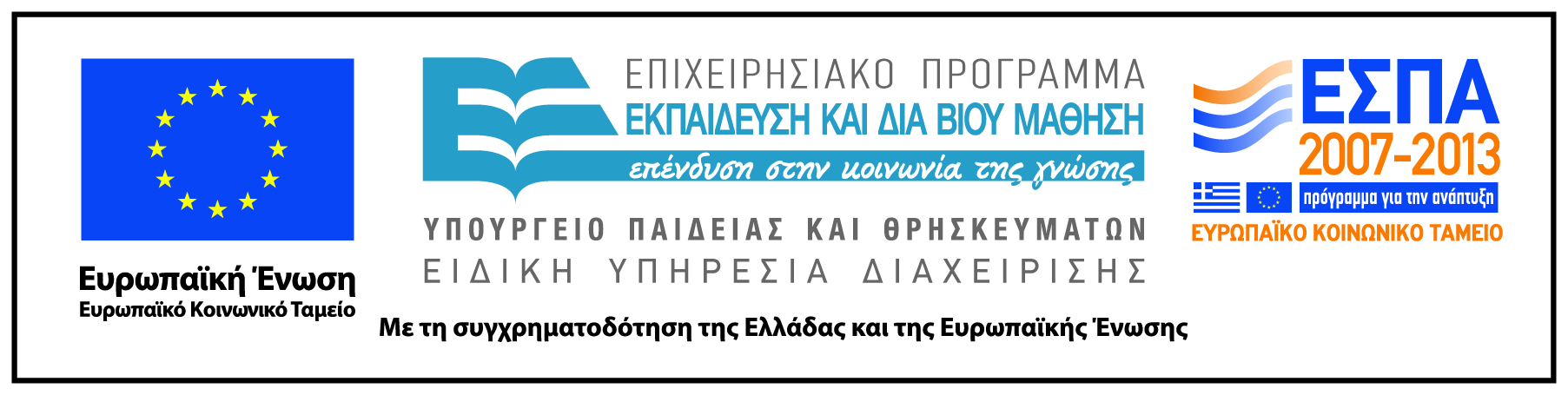